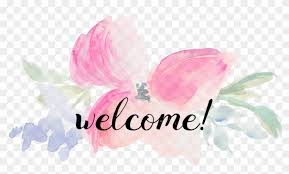 Introduction
Mizanur Rahman Talukdar
Assistant Teacher
Amria Alim Madrasha
South sunamganj
Sunamganj
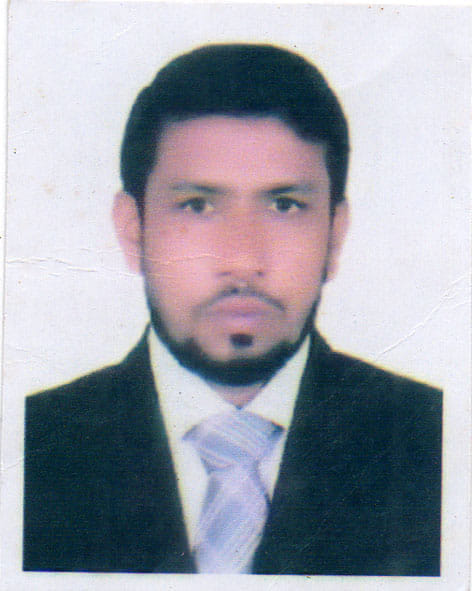 English For Today
Class : 9 + 10
Look At the pictures and discuss with your friends what about the pictures.
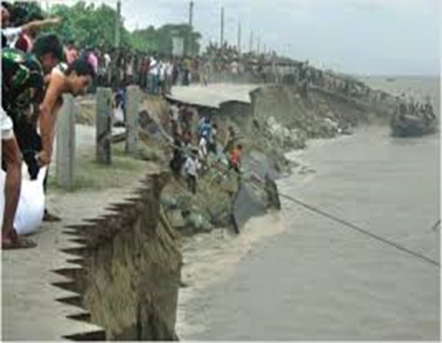 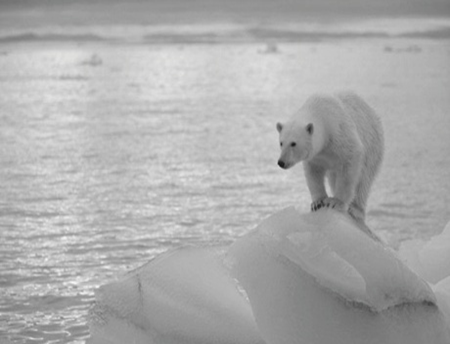 Look At the pictures and discuss with your friends what about the pictures.
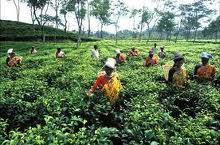 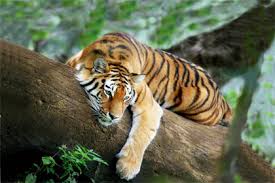 These pictures are about our “Nature and Environment”.
[Speaker Notes: Teacher will say/discuss the definition of nature and environment.]
Lesson Declaration
Today’s Lesson isOn Nature and environment(The greed of the roaring rivers)
Learning outcomes
After completing this lesson students will be able….
    1) to comprehend and summaries texts.
    2)  to ask and answer questions.
    3)  to say the meaning of key words.
    4)  to take part in  debates on given topics.
Model reading
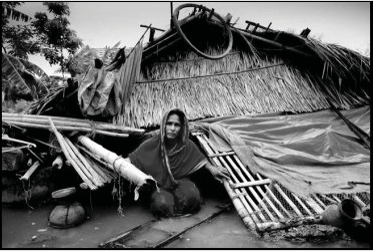 Dear students listen the text attentively,             then read the text individually and answer the questions that`s have given section B and C.
[Speaker Notes: First teacher will read the text, explain the text then ss will read the text loudly/silently later ss answer the ques orally/written.]
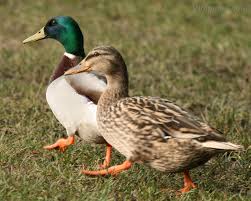 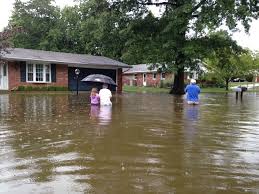 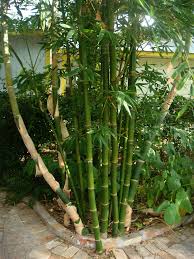 Look at the above pictures and discuss with your partner then write down about the previous life of  Meherjan.
[Speaker Notes: Teacher can take it orally/written.]
Key word
Look at the below word. Try to say the meaning of the word and make a sentence with them.
Erosion
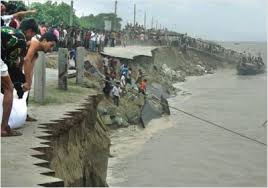 Meherjan lost all her property due to river erosion.
[Speaker Notes: At first teacher will show the words then ask his/her students to tell the meaning and making sentences. If they fail teacher will show the picture again. For feedback click on meaning button.]
Key word
Look at the below word. Try to say the meaning of the word and make a sentence with them.
Embankment
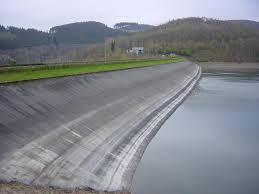 A wall of stone or earth made to keep water back.
Meherjan lives in a slum on the Sirajgong Town Protection Embankment
[Speaker Notes: At first teacher will show the words then ask his/her students to tell the meaning and making sentences. If they fail teacher will show the picture again. For feedback click on meaning button.]
Key word
Look at the below word. Try to say the meaning of the word and make a sentence with them.
Whisper
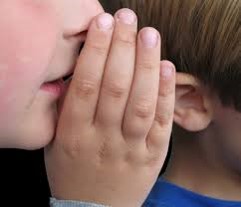 To speak very quietly to somebody so that other people cannot hear what one is saying
The boy whispered me don`t believe a selfish friend.
[Speaker Notes: At first teacher will show the words then ask his/her students to tell the meaning and making sentences. If they fail teacher will show the picture again. For feedback click on meaning button.]
Key word
Look at the below word. Try to say the meaning of the word and make a sentence with them.
Unsteady
A libel to fall or shake.
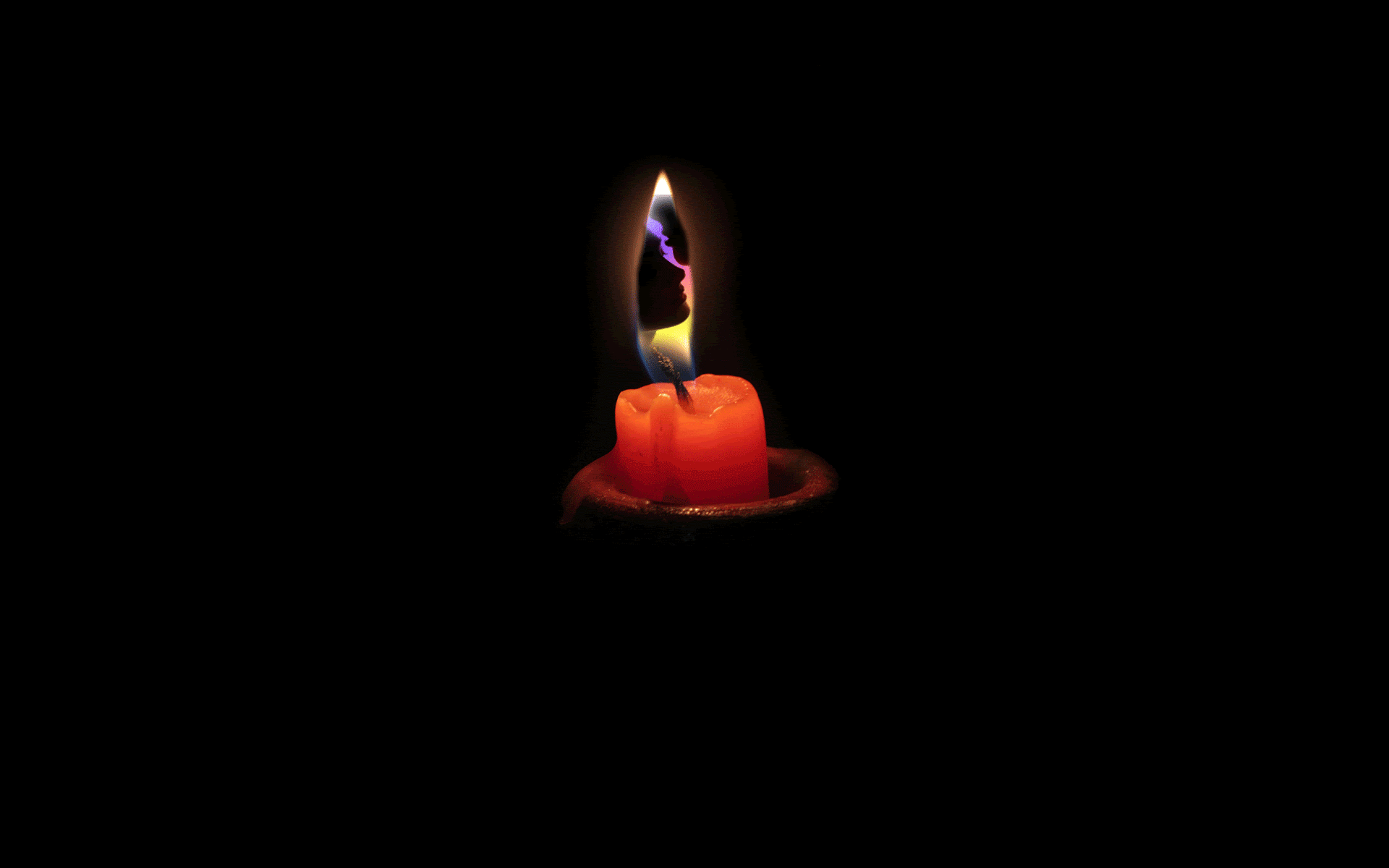 The flame of this candle is unsteady.
[Speaker Notes: At first teacher will show the words then ask his/her students to tell the meaning and making sentences. If they fail teacher will show the picture again. For feedback click on meaning button.]
Key word
Look at the below word. Try to say the meaning of the word and make a sentence with them.
Demolish
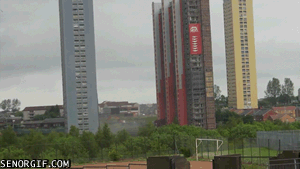 To pull or knock down something.
The greedy Jamuna has demolished Meherjan`s all happiness.
[Speaker Notes: At first teacher will show the words then ask his/her students to tell the meaning and making sentences. If they fail teacher will show the picture again. For feedback click on meaning button.]
Home  Works
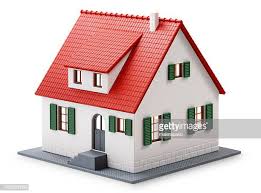 Write ten sentences about merit and demerits of flood.
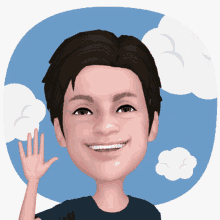 Good Bye